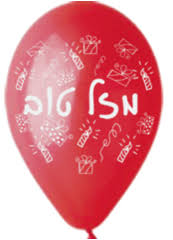 25.3.2007
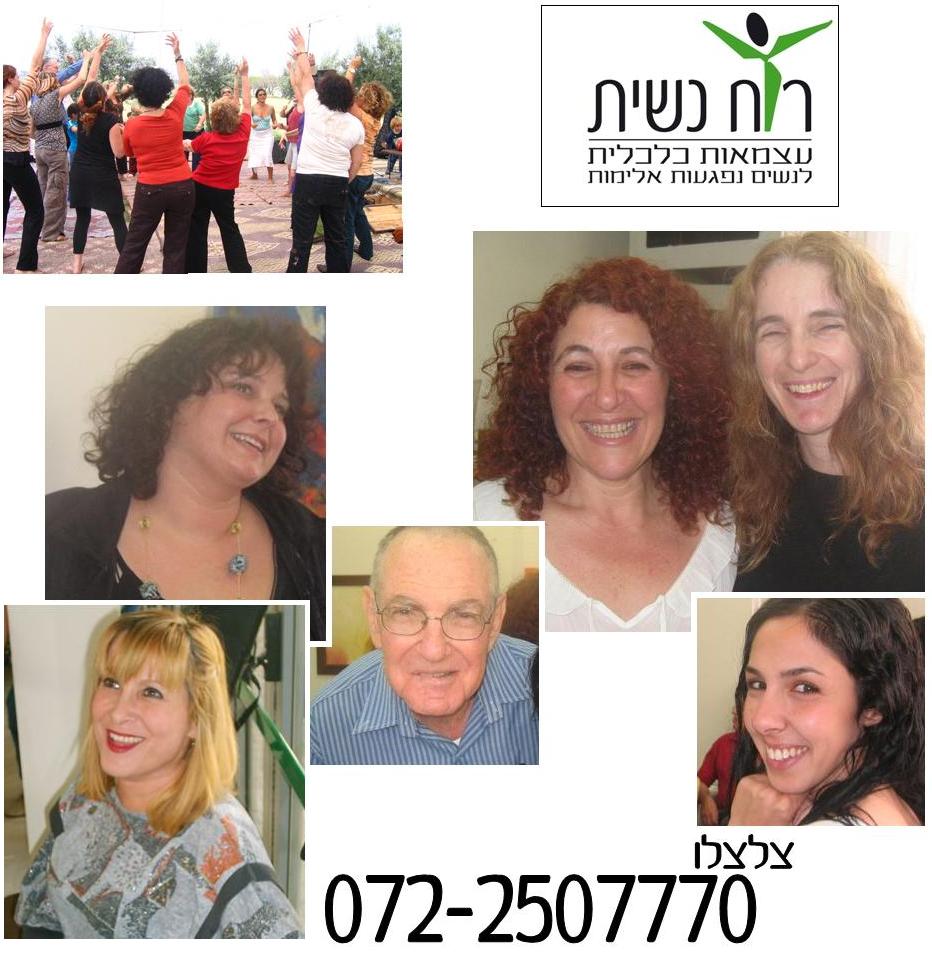 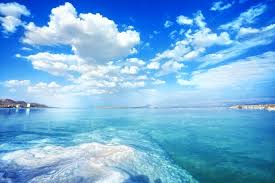 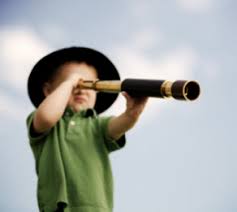 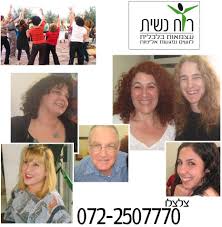 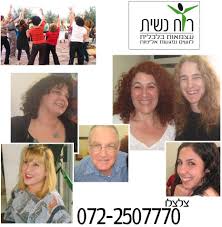 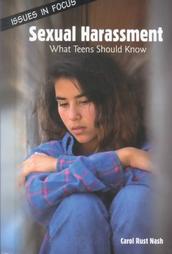 הפרעת לחץ פוסט טראומתית PTSD
Post Traumatic Stress Disorder
המודעות כוללת ארבעה מרכיבים:
התנהגות
רגש
תחושות
ידע
התהליך הדיסוציאטיבי מנתק אחד או יותר מהמרכיבים הללו
"שבר ברצף הטבעי של חיי הנפש של האדם בעקבות חשיפתו לאיום קיומי" (דסברג, 1987)
פער בין  מוטיבציה לשינוי אישי ומקצועי ויכולת לבין משקעי העבר ונגזרותיו.
חוסרים:
העדר רצף תעסוקתי  - "חורים בקריירה".
פערים בהשכלה - בעייתיות בהכשרה.
דימוי עצמי נמוך:
תחושת כישלון.
ביטחון אישי נמוך.
 חוסר בטחון מקצועי - מימד של לחץ וחרדה.
התנהגות פוסט טראומטית:
קושי בהישרדות במקום עבודה.
קושי ביצירת קשרים נורמטיביים.
נקודות תורפה:
"סיפור כיסוי" - אינטרס להסתיר את האמת.
חשש מסמכות גברית.
הקושי במשרה מלאה.
 תכיפות בשינוי מגורים.
קושי בהתמודדות עם שאלות פתוחות.
קושי להבחין בין עיקר לטפל בהצגת סיפור החיים.
העדר רשת חברתית ותעסוקתית.
מתוך המסמך הראשון של רוח נשית...
...... "רוח נשית" מביאה בשורה חדשה, רוח חדשה וגישה חדשנית לשילוב ולקידום נשים מוכות בחברה. אנו רואות את עצמנו כנושאות חוד החנית של מחנה הנשים ויוצאות לדרך שתוביל לשינוי בתפיסה ובשיטה שנהוגה כיום בתחום השירותים החברתיים והתאמתם לצרכים של נשים מוכות בחברה בת זמננו.
מרכז "רוח נשית" שיוקם בעיר תל אביב- יפו יהיה הדגם החלוצי הראשון בישראל המצהיר, מפתח, מקדם וחותר לשינוי חברתי בתחום העצמאות הכלכלית לנשים נפגעות אלימות......"